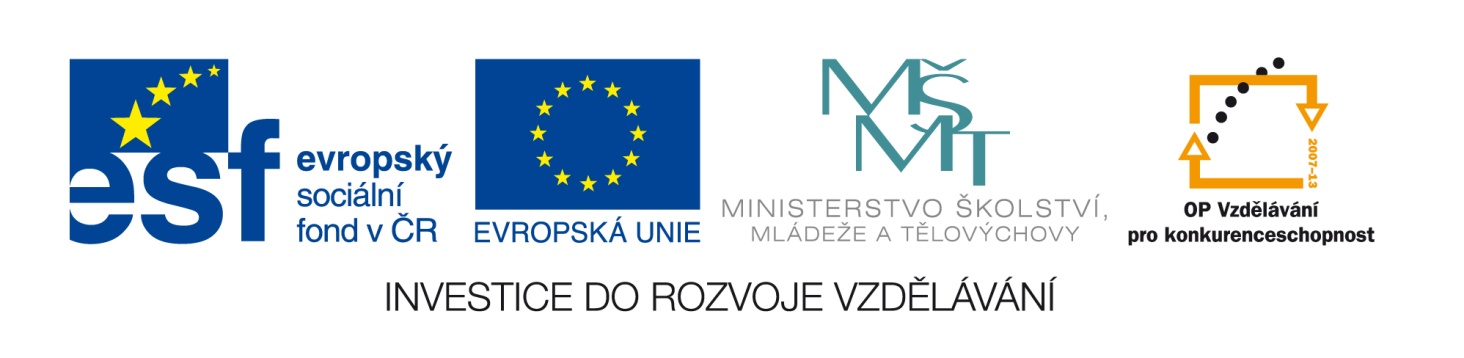 Tento vzdělávací materiál vznikl v rámci projektu EU – peníze školám
Název projektu : Objevujeme svět kolem násReg. číslo projektu: CZ.1.07/1.4.00/21.2040
Vyjmenovaná slova po B
4.část - pracovní list
Vyluštíš tuto křížovku?
Tradici nebo zvyk nazýváme také….
Maminka tvé maminky je…..
Papoušek sedí v kleci na…..
Rumcajs je pohádková …….
Samec od krávy se jmenuje…
Aby puška střílela, musí se …..
Řešení:
Vyhledej na internetu, co to je babyka, zde napiš svůj výsledek:
Název projektu: Objevujeme svět kolem násČíslo projektu:CZ.1.07/1.4.00/21.2040
Autor: Mgr. Jana Blumentritová
Období vytvoření výukového materiálu: únor 2012
Vzdělávací obor: Český jazyk
Anotace: Vyjmenovaná slova po B, zaměření na čtvrtou skupinu slov řady (kobyla, býk, Přibyslav)
Očekávaný výstup: Žák chápe význam jednotlivých vyjmenovaných slov, používá je ve větách, správně doplňuje y/i, ý/í.
Obrázky použité v prezentaci jsou dostupné pod licencí Microsoft Office 2010 na Office.com